Medicare Open Enrollment
Review, Compare, Enroll

Starts October 15, 2017
Ends December 7, 2017

For Coverage in 2018
1-800-MEDICARE
Medicare.gov
[Speaker Notes: Medicare Open Enrollment is from October 15 to December 7, 2017. Coverage begins January 1, 2018, if you enroll or change plans.
This training module was developed and approved by the Centers for Medicare & Medicaid Services (CMS), the federal agency that administers Medicare, Medicaid, the Children’s Health Insurance Program (CHIP), and the Federally-facilitated Health Insurance Marketplace.
The information in this module was correct as of December 2017. To check for an updated version, visit CMS.gov/Outreach-and-Education/Training/CMSNationalTrainingProgram. 
The CMS National Training Program provides this as an informational resource for our partners. It’s not a legal document or intended for press purposes. The press can contact the CMS Press Office at press@cms.hhs.gov. Official Medicare program legal guidance is contained in the relevant statutes, regulations, and rulings.]
Session Summary
This session will provide the following information: 
Your Medicare coverage choices
Medicare Part A and Part B costs
Medicare Advantage Plan snapshot (landscape data)
Medicare Prescription Drug Plan snapshot (landscape data)
Overview of key dates
How to compare Medicare plans
How to join a new plan
Helpful resources
December 2017
Medicare OEP 2017
2
[Speaker Notes: This session will provide you with the following information:
Your Medicare coverage choices
Medicare Part A and Part B costs
Medicare Advantage Plan snapshot (landscape data)
Medicare Prescription Drug Plan snapshot (landscape data)
Overview of key dates
How to compare Medicare plans 
How to join a new plan
Helpful resources]
Your Medicare Coverage Choices
Original Medicare
May add a Medicare Supplement Insurance (Medigap) policy
May add Medicare prescription drug coverage
Medicare Advantage Plans
With or without Medicare prescription drug coverage
Other Medicare Health Plans
Like Cost Plans, Medicare Medical Savings Accounts, and Programs of All-Inclusive Care for the Elderly (PACE) Plans
December 2017
Medicare OEP 2017
3
[Speaker Notes: You have choices as to how you want to have your Medicare benefits covered:
Original Medicare
You may choose to purchase a Medicare Supplement Insurance (Medigap) policy. It helps cover the expenses you’re responsible for after Medicare pays
You may also choose to enroll in a Medicare Prescription Drug Plan to help cover the cost of your medications
Medicare Advantage Plans
With or without Medicare prescription drug coverage
Other Medicare Health Plans
Like Cost Plans, Medicare Medical Savings Accounts, and Programs of All-Inclusive Care for the Elderly (PACE) Plans]
2018 Information
Part A
Premium
Skilled nursing facility—daily copay days 21-100
Part B 
Premium
Yearly deductible
Medicare Advantage—landscape data 
Average monthly premium
Projected number of enrollees for 2018
Medicare Prescription Drug—landscape data
Average basic premium
For updates, visit Medicare.gov/your-Medicare-costs/
CMS National Training Program Resources, visit CMS.gov/Outreach-and-Education/Training/CMSNationalTraining ProgramResources
December 2017
Medicare OEP 2017
4
[Speaker Notes: Part A 
Premium
Skilled nursing facility—daily copay days 21-100
Part B 
Premium
Yearly deductible
Medicare Advantage—landscape data
Average monthly premium
Projected number of enrollees for 2018
Medicare Prescription Drug—landscape data
Average basic premium
For updates, visit Medicare.gov/your-Medicare-costs/ and CMS.gov/Outreach-and-Education/Training/CMSNationalTrainingProgramResources]
Paying for Medicare Part A
Most people don’t pay a premium for Part A 
If you paid Federal Insurance Contributions Act (FICA) taxes at least 10 years
If you paid FICA taxes less than 10 years
Can pay a premium to get Part A
May have a penalty if you don’t enroll when first eligible for premium Part A
Your monthly premium may go up 10%
You'll have to pay the higher premium for twice the number of years you could’ve had Part A, but didn't sign up
December 2017
Medicare OEP 2017
5
[Speaker Notes: You usually don’t pay a monthly premium for Part A coverage if you or your spouse paid Medicare taxes while working. This is sometimes called premium-free Part A. Federal Insurance Contributions Act (FICA) tax is a U.S. federal payroll (or employment) tax imposed on both employees and employers to fund Social Security (SS) and Medicare. 
About 99% of people with Medicare don’t pay a Part A premium since they have at least 40 quarters of Medicare-covered employment. Enrollees 65 and over and certain persons with disabilities who have fewer than 40 quarters of coverage pay a monthly premium to receive coverage under Part A. 
If you aren’t eligible for premium-free Part A, you may be able to buy Part A if you’re
65 or older, and you have (or are enrolling in) Part B, and meet the citizenship and residency requirements.
Under 65, disabled, and your premium-free Part A coverage ended because you returned to work. (If you’re under 65 and disabled, you may continue to get premium-free Part A for up to 8 1/2 years after you return to work.) 
In most cases, if you choose to buy Part A, you must also have Part B and pay monthly premiums for both. The amount of the premium depends on how long you or your spouse worked in Medicare-covered employment. 
If you aren’t eligible for premium-free Part A, and you don’t buy it when you’re first eligible, your monthly premium may go up 10% for every 12 months you didn’t have the coverage. You’ll have to pay the higher premium for twice the number of years you could’ve had Part A, but didn’t sign up. 
If you have limited income and resources, your state may help you pay for Part A and/or Part B. Call Social Security at 1‑800‑772–1213, TTY: 1-800-325-0778 for more information about the Part A premium.]
2018 Part A Costs
Part A deductible is $1,340 for each benefit period
Part A Premium
$0 for people with at least 40 work credits
$232 per month for people with 30 or more work credits
$422 per month for people with less than 30 work credits
Part A hospital inpatient coinsurance
$0 for days 1-60
$335 per day for days 61-90	
$670 per day for days 91–150 (lifetime reserve days)
Part A Skilled Nursing Facility coinsurance
$0 for days 1-20
$167.50 per day for days 21-100
December 2017
Medicare OEP 2017
6
[Speaker Notes: The Medicare Part A costs for 2018, including deductible, premium (if applicable), and coinsurance amounts are as follows:
Part A deductible is $1,340 for each benefit period
Part A premium amounts (if applicable):
Most people don't have to pay a monthly premium for their Medicare Part A (those who have at least 40 work credits).
You pay $232 per month if you have 30 to 39 work credits
You pay $422 per month if you have less than 30 work credits
Part A hospital inpatient coinsurance
$0 for days 1 to 60
$335 per day for days 61 to 90 
$670 per day for days 91 to 150 (up to 60 lifetime reserve days)
Skilled nursing facility coinsurance
$0 for days 1 to 20
$167.50 per day for days 21 to 100 (and all costs after day 100)]
Paying for Medicare Part B
You pay 
A Part B premium each month
Most people will pay the standard premium amount
Some people who get Social Security benefits pay less than the standard premium amount 
If your modified adjusted gross income as reported on your IRS tax return from 2 years ago is above a certain amount, you may pay more
A Part B deductible
The amount you must pay each year for health care before Medicare starts to pay
For most services, you pay 20% coinsurance
December 2017
Medicare OEP 2017
7
[Speaker Notes: You pay 
A Part B premium each month
Most people will pay the standard premium amount
About 28% of all Part B enrollees are subject to the hold harmless provision in 2018 and will pay less than the full monthly standard premium of $134, because the increase in their Social Security benefit will not be large enough to cover the full Part B premium increase. 
If your modified adjusted gross income as reported on your IRS tax return from 2 years ago is above a certain amount, you may pay more
A Part B deductible
The amount you must pay each year for health care before Medicare starts to pay
For most services, you pay 20% coinsurance]
2018 Medicare Part B Costs
Part B deductible is $183
Monthly Part B premium
Most people will pay $134.00 per month
Some people who get Social Security benefits pay less than this amount ($130 on average)
Higher premiums if
The modified adjusted gross income, as reported on your IRS tax return from 2 years ago, is above a certain amount (Income-Related Monthly Adjustment Amount [IRMAA]) 
You have a late enrollment penalty
December 2017
Medicare OEP 2017
8
[Speaker Notes: The Medicare Part B deductible for 2018 is $183.
Most people with Medicare Part B will pay the standard monthly premium of $134.00. 
However, some people who get Social Security benefits pay less than this amount ($130 on average) because the increase in their Social Security benefit won’t be large enough to cover the full Part B premium increase. 
You'll pay the standard premium amount (or higher) if:
You enroll in Part B for the first time in 2018.
You don't get Social Security benefits.
You're directly billed for your Part B premiums (meaning they aren't taken out of your Social Security benefits).
You have Medicare and Medicaid, and Medicaid pays your premiums. (Your state will pay the standard premium amount of $134.)
Your modified adjusted gross income as reported on your IRS tax return from 2 years ago is above a certain amount. If so, you’ll pay the standard premium amount and an Income Related Monthly Adjustment Amount (IRMAA). IRMAA is an extra charge added to your premium.
If you have a late enrollment penalty]
Income-Related Premium Adjustment for Part B and Part D
Beginning in 2020, the income thresholds would be adjusted each year by increasing the previous year’s income threshold amounts by the consumer price index for urban consumers.
MACRA
December 2017
Medicare OEP 2017
9
[Speaker Notes: The Medicaid and CHIP Reauthorization Act (MACRA), Sec. 402 made changes to the Income-Related Monthly Adjustment Amount (IRMAA) for Medicare Part B and Part D premiums:
Beginning in 2018, this provision would make adjustments to the current laws’ income-related premium policy. This provision adjusts the amounts of the income thresholds for applying the income-related premium as shown on the above table. 
Beginning in 2020, the income thresholds would be adjusted each year by increasing the previous year’s income threshold amounts by the consumer price index for urban consumers (CPI-U).]
Medicare Advantage 2018 Overview
Medicare Advantage (MA) average monthly premium for 2018 will be $30.00
Down $1.91 or 6% (from $31.91 in 2017) 
77% of MA enrollees won’t have a premium increase
99% of people with Medicare have access to an MA Plan
The number of MA plans across the country is increasing from 2,700 to more than 3,100
Projected 34% of the Medicare population enrolled in MA
Estimated 20.4 million enrollees in 2018
December 2017
Medicare OEP 2017
10
[Speaker Notes: The average monthly Medicare Advantage (MA) premium for 2018 will be $30.00. This represents a decrease of $1.91 (down from $31.91 in 2017). The vast majority of MA enrollees, 77%, will have the same or lower premium for 2018.
Access to the MA program remains strong, with 99% of beneficiaries having access to a plan. More MA plans will offer supplemental benefits that people with Medicare value, such as dental, vision, and hearing benefits. 
The number of MA plans available to individuals to choose from across the country is increasing from about 2,700 to more than 3,100– and more than 85% of people with Medicare will have access to 10 or more MA plans.
Bases on their bids, MA Plan enrollments will grow to 20.4 million in 2018 up from 18.5 million in 2017, an increase of 9%. This represents about 34% of the Medicare population.]
Prescription Drug 2018 Overview
The Part D estimated average basic premium  
Projected to be $33.50 in 2018 ($34.70 in 2017)
CMS Press Release August 2, 2017
People who reach the coverage gap or “donut hole” in 2018 pay
35% of covered brand-name drugs
44% of covered generic drugs 
By year 2020 the amount people with Medicare Part D coverage will pay for prescriptions, who enter the coverage  gap, will be 25% for covered brand-name and generic drugs
The Part D Base Beneficiary Premium for 2018 is $35.02
December 2017
Medicare OEP 2017
11
[Speaker Notes: For plan years 2011-2017, the average Medicare Part D monthly premium for a basic plan has been between $30 and $34.70. Today’s projection for the average premium for 2018 is based on bids submitted by drug and health plans for basic drug coverage for the 2018 benefit year and calculated by the independent CMS Office of the Actuary. 
The Part D estimated average basic premium and estimated total premium was $34.70 in 2017, and is estimated to be $33.50 per month in 2018 (approximately a $1.20 decrease).   
People who reach the “donut hole” in 2018 pay
35% on covered brand name drugs
44% on covered generic drugs
Since the passage of the Affordable Care Act, which closes the prescription drug coverage gap or “donut hole” over time, more than 11 million people with Medicare have saved over $23.5 billion on prescription drugs, an average of $2,127 per beneficiary.
NOTE: For American Indians and Alaska Natives who are enrolled in Medicare Part D and receive their prescription drugs from an Indian Health Service or tribal pharmacy, the incurred costs of those drugs will count toward meeting the “donut hole” expenses.
The Part D Base Beneficiary Premium for 2018 is $35.02]
Open Enrollment for People with Medicare
From October 15 to December 7 you can
Join or switch a Medicare Prescription Drug Plan 
Join or switch a Medicare Advantage Plan
Take time to review and compare health and drug plan choices 
Choose and enroll in the plan that fits your needs
Coverage begins on January 1, 2018
You’ll have membership card/materials in hand
December 2017
Medicare OEP 2017
12
[Speaker Notes: Every year you have the opportunity to review and compare your plan choices and pick the Medicare health and drug plan that works best for you. 
Open Enrollment starts on October 15 and ends December 7.
This gives you a full 7 weeks to compare and make decisions, and helps ensure that you’ll have essential plan materials and membership cards in hand on January 1, 2018, when your new coverage starts.]
Calendar Highlights—Medicare Part C and Part D Plans
13
[Speaker Notes: Calendar highlights for Part C and Part D plans include:
September 11-30 – “Medicare & You” handbook starts being mailed to beneficiary households
Mid to Late September – Announce health/drug plan offerings and Medicare Advantage Plan Premiums (Landscape of Plans)
Late September (Est) – Part A and Part B 2018 amounts announced
September 30 – Plan members must receive 
Standardized Annual Notice of Change/Evidence of Coverage (ANOC/EOC) for all MA, MA-PD, PDP, and Cost-based plans (including those not offering Part D and those that do offer Part D)
Standardized ANOC with the Summary of Benefits for D-SNPs and MMPs that choose to separate the ANOC from the EOC
Abridged or comprehensive formularies 
Low Income Subsidy (LIS) rider 
Pharmacy/Provider directories 
The documents identified above are the only CY 2018 documents permitted to be sent prior to October 1, 2017 
October 1 – Plans may begin marketing CY 2018 plan options
October 1 (Est) – 2018 plan data displayed on Medicare Plan Finder
October 2 – Plan members notified of plan non-renewals by CMS
October 11 – Updated star ratings displayed on Medicare Plan Finder
October 15 – Medicare Open Enrollment Period begins
December 7 – Medicare Open Enrollment Period ends
January 1, 2018 – Calendar Year 2018 plan benefit period begins
January 1-February 14 – Medicare Advantage disenrollment]
Comparing Plans
Each year
Medicare Plans can change costs and coverage
Plans mail Evidence of Coverage/Annual Notice of Change
Gives details about plan coverage, costs, etc. for the next year
Some plans may choose to leave Medicare (see slide 30)
December 2017
Medicare OEP 2017
14
[Speaker Notes: Each year, Medicare Plans can change what they cost and cover. They must inform you of the coverage and changes each year.
Plans mail Evidence of Coverage 
The EOC gives details about plan coverage, costs, etc.
Plans mail Annual Notice of Change 
The Annual Notice of Change includes changes in coverage, costs, or service area effective in January
Some plans may choose to leave Medicare (see slide 30)]
Things to Consider
December 2017
Medicare OEP 2017
15
[Speaker Notes: Before making any changes, you should consider the following:
Cost – In Original Medicare (OM) there’s no limit to how much you pay out-of-pocket per year unless you have supplemental coverage. In Medicare Advantage plans have a yearly limit on your out-of-pocket costs. If you join a MA Plan, once you reach a certain limit, you’ll pay nothing for covered services for the rest of the year.
Coverage* – OM covers medical services and supplies in hospitals, doctor’s offices, and other health care settings. Services are either covered under Part A or Part B. MA Plans must cover all of the services that OM covers. Plans may offer benefits that Original Medicare doesn’t cover like vision, hearing, or dental.
Supplemental coverage – With OM you can add a Medigap policy to help pay your out-of-pocket costs in OM, like your deductible and coinsurance. MA may be more cost effective because your cost sharing is lower (or included). You can’t use (and can’t be sold) a Medigap policy if you’re in an MA Plan.
Prescription drugs* – in OM you’ll need to join a Medicare Prescription drug Plan to get drug coverage. MA usually includes drug coverage.
Doctor and hospital choice – In OM you can go to any doctor that accepts Medicare. In an MA Plan, you may need to use providers who participate in the plan’s network. If so, find out how close the network’s doctors or pharmacies are to your home. Some plans offer out-of-network coverage.
Qualify of care – In OM you can get a snapshot of the qualify of care health care providers (and facilities) give their patients by visiting Medicare.gov. The Medicare Plan Finder at Medicaer.gov/find-a-plan features a star rating system for Medicare plans.
Travel – OM generally doesn’t cover care outside the U.S. You may be able to buy supplemental insurance that offers travel coverage. MA Plans usually don’t cover care you get outside of the U.S.
*If you have other types of health or prescription drug coverage, check to see how it works with the type of coverage you’re considering before you make any decisions or changes.
NOTE: This chart is available in Appendix B]
Where to Get Plan Information
Medicare Plan Finder on Medicare.gov/find-a-plan/ 
The plan’s website
The “Medicare & You” handbook 
1-800-MEDICARE (1-800-633-4227)                       TTY: 1-877-486-2048
State Health Insurance Assistance Program (SHIP)
December 2017
Medicare OEP 2017
16
[Speaker Notes: Here are 5 ways to get open enrollment and plan information:
Visit Medicare.gov/find-a-plan/ to use the Medicare Plan Finder. 
Go to the plan’s website. You should also review any information you get from your current plan, including the Annual Notice of Change letter. 
Look at your most recent Medicare & You handbook to see a listing of plans in your area. This only provides some of the plan information. More detail is available on the website above.
Call 1-800-MEDICARE (1-800-633-4227). TTY: 1-877-486-2048.
Get free personalized health insurance counseling by calling your State Health Insurance Assistance Program (SHIP). To get the phone number for the SHIP in your state call 1-800-MEDICARE. TTY: 1‑800‑325‑0778, or visit shiptacenter.org. The number is also printed on the back the your Medicare & You handbook.]
1. Medicare Plan Finder
For a more detailed comparison 
Visit Medicare.gov/find-a-plan/  
Check the plan’s star rating 
5-Star and low-performing plan icons 
See which drugs are on the plan’s formulary
Compare the cost ranges for plans in your area
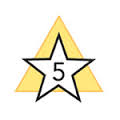 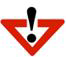 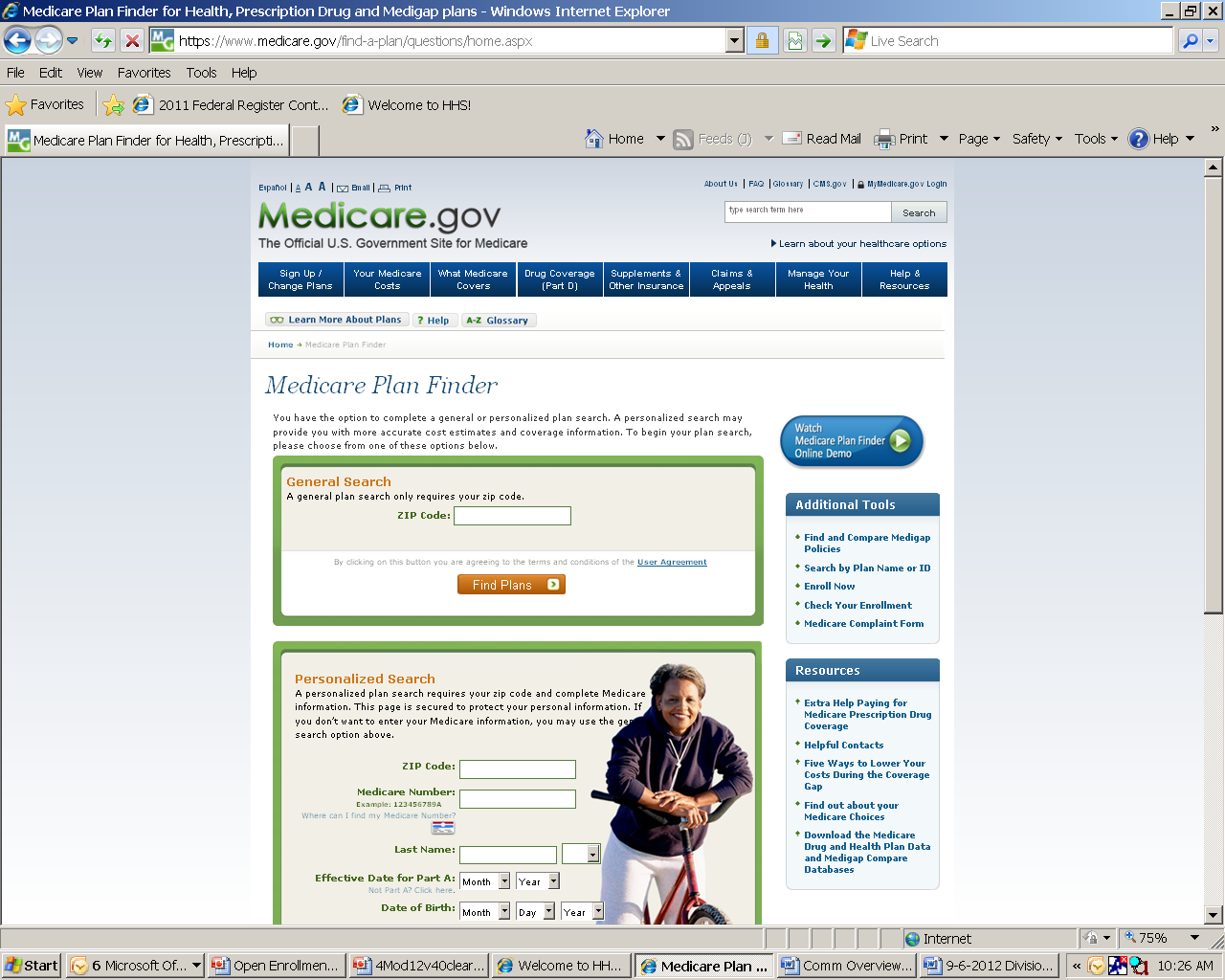 December 2017
Medicare OEP 2017
17
[Speaker Notes: For a more detailed comparison use the Medicare Plan Finder: 
Visit Medicare.gov/find-a-plan/, select “Health and Drug Plans.”
Then select “Compare Health and Drug Plans.” 
Check the plan’s quality by viewing their star rating. 
CMS developed a quality rating system for Medicare Advantage Plans. Plans are rated on a 1 to 5 star scale, with 5 stars being the highest rating. The rating system is based upon well-established measures of health care delivery quality, including measurement of a plan’s quality of care, access to care, responsiveness, and beneficiary satisfaction provided by the plan. Five star plans are indicated in the Plan Finder tool with a gold star. Plans that have performed poorly for the past 3 years will also be identified with an icon in Plan Finder.
CMS also rates Part D plans on elements including call center hold time, members’ ability to get prescriptions easily filled when using the drug plan, and plans’ fairness in denials to members’ appeals. 
Identify which drugs may or may not be on the plan’s formulary (list of covered drugs).
Compare the cost ranges for plans in your area.]
5-Star Special Enrollment Period
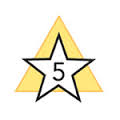 5-Star overall rating
Enroll one time each calendar year, any time during the year in a
5-Star Medicare Advantage (MA) Plan
5-Star Medicare Advantage with Prescription Drug (MAPD) Plan
5-Star Prescription Drug (PDP) Plan
Even if already in a 5-Star Plan
New plan coverage starts first of month after the plan receives the enrollment request
Star ratings on Plan Finder became available October 11 for the following year
Updated yearly
December 2017
Medicare OEP 2017
18
[Speaker Notes: CMS established a Special Enrollment Period (SEP) that will allow people with Medicare eligible for Medicare Advantage (MA) Plans to enroll in a 5-Star MA Plan (5-Star Overall rating) once each calendar year, at any point during the year. The general parameters of the SEP are as follows: 
For purposes of the Special Enrollment Period, an MA, MAPD, or PDP must have a 5-Star rating as of the 2017 Open Enrollment Period (OEP), regardless of the rating used for purposes of 2017 quality bonus payments.
The new SEP will apply only for purposes of enrolling in a 5-Star MA or MAPD plan or in a 5-Star stand-alone Part D plan. People with Medicare aren't permitted to enroll in any other Medicare health plan under this SEP.
You’ll be eligible for this SEP if you’re either enrolled in an MA Plan, or enrolled in Original Medicare, and meet the MA eligibility requirements. Note: Eligible people with Medicare already enrolled in a 5-Star MA plan are eligible to change to another 5-Star plan during the SEP.
Enrollment requests made using this SEP will be effective the first of the month following the month the enrollment request is received. Once an individual enrolls in a 5-Star plan, the individual’s SEP ends for that plan year, and the individual will be limited to making changes only during other applicable election periods (e.g., OE or another valid SEP). Individuals will be able to enroll in 5-Star plans directly through the plan, through 1-800-MEDICARE (1-800-633-4227). TTY: 1-877-486-2048, or Medicare.gov. 
Plans that have received an overall 5-Star rating will be required to accept these SEP requests, similar to any other SEP or initial enrollment for a newly eligible individual, unless the plan is closed per a CMS-approved capacity limit. 
To find rating information, visit Medicare.gov to compare plans. The ratings became available on Plan Finder October 11 for the following year.]
2. Contact the Plan
Plan websites have the most comprehensive information
Unlike Medicare Plan Finder, you can’t compare other plans
Call the plan or check their website
On Medicare Plan Finder
Contact information in the “Medicare & You” handbook
Phone number
Web address
Plans send a Plan Annual Notice of Change each fall showing changes in coverage, costs, or service area
Changes are effective January 1
December 2017
Medicare OEP 2017
19
[Speaker Notes: Plans have the most comprehensive information
Can’t compare other plans
Call the plan or check their website
Plan contact information (e.g., phone number and web address) is available 
On the Medicare Plan Finder
In the “Medicare & You” handbook
If you're in a Medicare plan, your plan will send you a "Plan Annual Notice of Change" (ANOC) each fall. The ANOC includes any changes in coverage, costs, or service area that will be effective January 1. Plan members should receive it in September. Review this notice for any changes to decide whether the plan will continue to meet your needs in the next year. If you don't get this important document, contact your plan.]
3. The “Medicare & You” Handbook
Has basic plan information
Mailed each fall to beneficiary households
Good for quick comparison
Plan information not comprehensive 
Only 1 quality rating
Mailing started September 11 
CMS Product No. 10050
Medicare.gov/medicare-and-you/
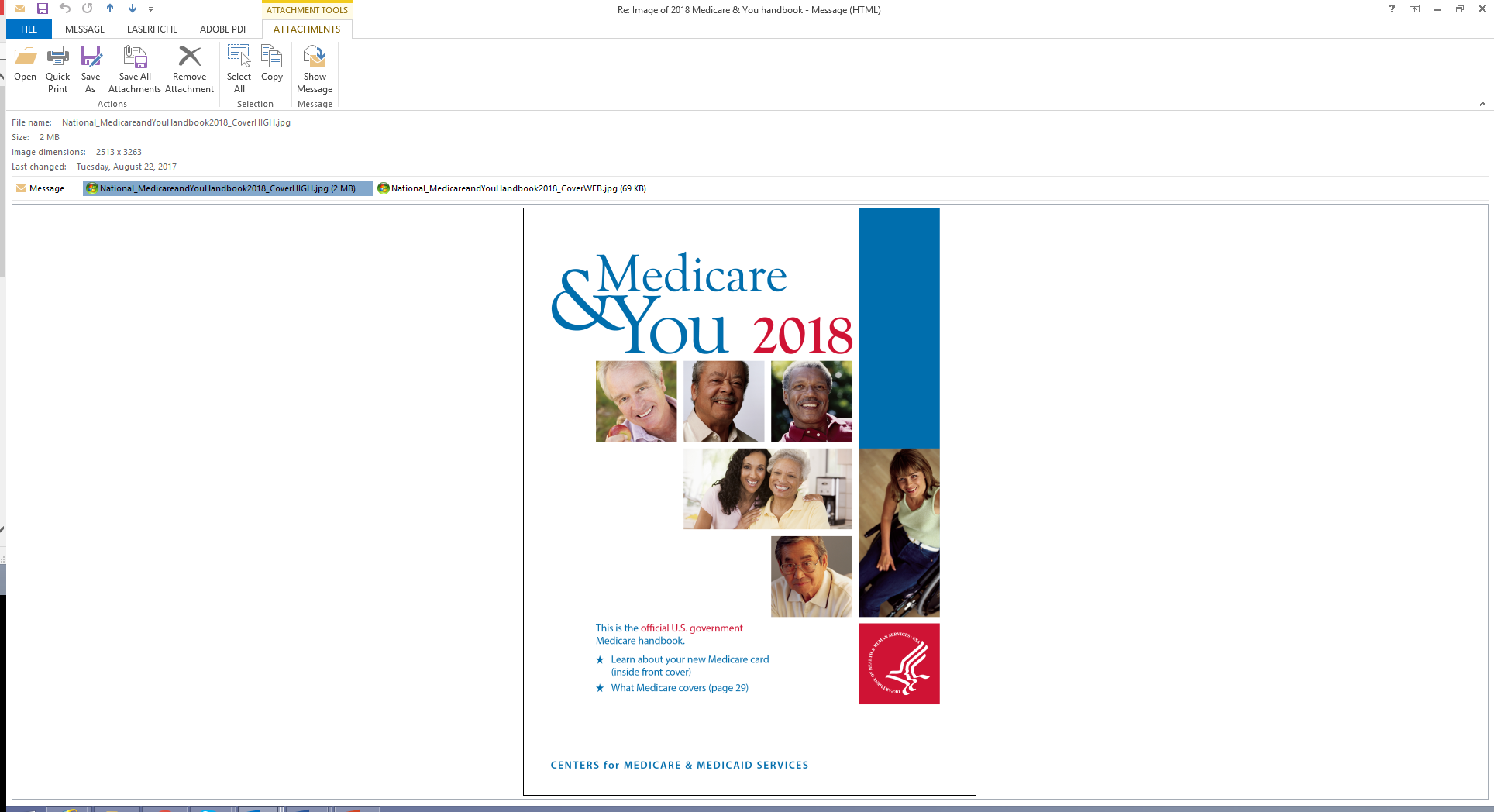 NOTE: The quality rating in the handbook is the “Members’ Rating of Plan” (how plan members rated the plan from the 2017 Consumer Assessment of Healthcare Providers and Systems [CAHPS] survey).
December 2017
Medicare OEP 2017
20
[Speaker Notes: For more basic plan information use the “Medicare & You” handbook.
Mailed each fall to beneficiary households unless they elected to have the handbook sent electronically. CMS began mailing the handbook to people with Medicare September 11. 
Use the information provided for a quick comparison.
The information in the handbook isn’t as comprehensive so check the plan’s website or Medicare Plan Finder for additional information.
To view or download the handbook, visit Medicare.gov/medicare-and-you/
NOTE: The star ratings listed in the “Medicare & You” handbook are the percent of people who rated their plan as the best. It isn’t be used for the purpose of the 5-Star Special Enrollment Period (SEP). The overall star rating is used for the 5-Star SEP.]
4. 1-800-MEDICARE
1-800-MEDICARE (1-800-633-4227)
Say “Medicare number” if available
You can say “Agent” at any time to talk to a customer service representative
TTY: 1-877-486-2048
Available 24 hours a day, 7 days a week
Closed on Thanksgiving Day and Christmas Day
Support is offered in around 250 languages
Tell customer service representative preferred language
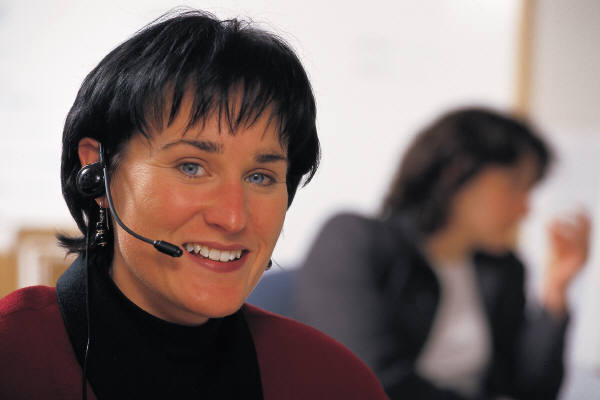 December 2017
Medicare OEP 2017
21
[Speaker Notes: 1-800-MEDICARE (1-800-633-4227), TTY: 1-877-486-2048
When the Medicare number is available, say “Medicare Number” when prompted. If you have the Medicare number, there are a number of self-service opportunities available in the automated system for people with Medicare. Self-service will allow you to get information quickly without speaking to a customer service representative (CSR). Self-service is a more expedient process. Also, saying or entering the Medicare number helps reduce the wait time and allows callers to hear specific messages. CSRs will have beneficiary specific information available on their desktop when the call arrives allowing for quicker services. You can say “Agent” at any time to talk to a customer service representative. 
Help is available 24 hours a day, including weekends except for the following federal holidays: Memorial Day, Independence Day, Labor Day, Thanksgiving Day and Christmas Day.
Support is offered in around 250 languages. If you need help in a language other than English or Spanish, let the customer service representative know the language.]
5. State Health Insurance Assistance Programs (SHIPs)
Free health insurance counseling program for people with Medicare and their families 
Funded through federal grants to states
Find your local SHIP contact
Look at the back of your “Medicare & You” handbook
Visit shiptacenter.org
Call 1-800-MEDICARE (1-800-633-4227)
TTY: 1‑877-486-2048
December 2017
Medicare OEP 2017
22
[Speaker Notes: You can get free personalized health insurance counseling by calling your State Health Insurance Assistance Program (SHIP).
The SHIP is a national program that offers one-on-one counseling and assistance to people with Medicare and their families. Through Federal grants directed to states, SHIPs provide free counseling and assistance via telephone and face-to-face interactive sessions, public education presentations and programs, and media activities.
To get the phone number for the SHIP in your state, look at the back of your Medicare & You” handbook, visit shiptacenter.org, or call 1-800-MEDICARE (1-800-633-4227). TTY: 1-877-486-2048.]
How to Join a New Plan During an Annual or Special Enrollment Period
May be able to enroll in a Medicare Health Plan or Medicare Prescription Drug Plan by
Calling the plan
Enrolling on the plan’s website or on Medicare.gov
Call 1-800-MEDICARE (1-800-633-4227) 
TTY: 1-877-486-2048
Paper application
Enrolling in a new plan will disenroll you from your previous plan
December 2017
Medicare OEP 2017
23
[Speaker Notes: There are several different ways that you may be able to enroll in a Medicare Health Plan or Medicare Prescription Drug Plan during the Annual Enrollment Period, if you qualify for a Special Enrollment Period, or during the General Enrollment Period, including:
Call the plan
Enroll on the plan’s website or on Medicare.gov
Call 1-800-MEDICARE (1-800-633-4227). TTY: 1-877-486-2048.
Complete and mail a paper application
Enrolling in a new Medicare Advantage (MA) or Prescription Drug Plan will automatically disenroll you from your previous plan. This includes MA-only Health Maintenance Organization (HMO) and Preferred Provider Organization (PPO) plans. However, there are limited exceptions for members of MA-only Private Fee-For-Service, Cost, and Medicare Medical Savings Account Plans.]
If You Have Other Coverage
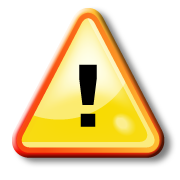 IMPORTANT 
If you have other coverage, like from an employer or union 
Check with your plan’s benefits administrator before making any changes to your coverage
Otherwise, you could lose coverage for you and your dependents
December 2017
Medicare OEP 2017
24
[Speaker Notes: IMPORTANT: If you have other coverage, like employer or union coverage, check with your plan’s benefits administrator before making any changes to your coverage. Otherwise, you could lose coverage for you and your dependents.]
Medigap and Open Enrollment
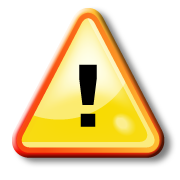 If you drop a Medicare Advantage (MA) Plan and join Original Medicare during the Open Enrollment Period
There’s no guarantee that an insurance company will sell you a Medigap policy unless you’re in a Trial Right period (see next slide)
You may have to meet medical underwriting requirements 
Unless you have a guaranteed issue right
Example: If your MA Plan leaves Medicare
States have different rules and protections
Contact Medigap insurers in your area to see what policies might be available to you
December 2017
Medicare OEP 2017
25
[Speaker Notes: If you drop a Medicare Advantage (MA) Plan and return to Original Medicare during the Open Enrollment Period
There is no guarantee that an insurance company will sell you a Medigap policy unless you are in a Trial Right period (see next slide).
You may have to meet medical underwriting requirements, which is a health insurance term referring to the use of medical or health information in the evaluation of an applicant for coverage, typically for life or health insurance. 
Unless you have a guaranteed issue right (see next slide).
Example: If your MA Plan leaves Medicare.
Contact Medigap insurers in your area to see what Medigap policies might be available to you.
NOTE: More information about Medigap policies is in “Choosing a Medigap Policy: Guide to Insurance for People with Medicare” available at
Medicare.gov/Pubs/pdf/02110.pdf.]
Medigap Rights and Open Enrollment
You would have a right to buy a Medigap policy called a guaranteed issue right if
Your Medicare Advantage Plan doesn’t renew, and
You return to Original Medicare when this happens, and
You’re 65 or older
Lasts 60 days before, to 63 days after your coverage ends
If you’re under 65, you may not be able to buy a Medigap policy until you turn 65
Check with your State Health Insurance Assistance Program or State Insurance Department
You’re in a Trial Right period—limited times when you’re allowed to buy a Medigap policy
December 2017
Medicare OEP 2017
26
[Speaker Notes: You have a special right to buy a Medigap policy called a guaranteed issue right if
Your Medicare Advantage Plan doesn't renew and,
You return to Original Medicare and,
You’re 65 or older.
There are time restrictions and other limitations that you should be aware of such as
A guaranteed issue right lasts from 60 days before to 63 days after your coverage ends when you meet the conditions described above.
If you’re under 65, you may not be able to buy a Medigap policy until you turn 65. 
Check with your State Health Insurance Assistance Program or State Insurance Department
You have special rights if you’re in an available Trial Right period which are limited times when you’re allowed to buy a Medigap policy because you have
Joined a Medicare Advantage (MA) Plan or Programs of All-Inclusive Care for the Elderly (PACE) Plan when you were first eligible for Medicare Part A at 65, and within the first year of joining, you decide to switch to Original Medicare
You dropped a Medigap policy to join an MA Plan (or to switch to a Medicare SELECT policy [a Medigap policy with a network]) for the first time, you’ve been in the plan for less than a year, and you want to switch back]
Medicare Advantage Plans and Open Enrollment
If you’re in a Medicare Advantage (MA) Plan
You can switch to another MA Plan by joining a new MA Plan
You’ll be automatically disenrolled from your old plan
You can switch back to Original Medicare by joining a stand-alone Medicare drug plan
If you do, you should consider/see if you can get a Medigap policy
REMEMBER: If you have other health or drug coverage, like from an employer or union, check with your benefits administrator before you make any changes to your coverage
December 2017
Medicare OEP 2017
27
[Speaker Notes: If you’re in a Medicare Advantage (MA) Plan
You can switch to another MA Plan by joining a new MA Plan
You’ll be automatically disenrolled from your old plan
You can switch back to Original Medicare by joining a stand-alone Medicare drug plan
You'll need to consider/see if you can get a Medigap policy
REMEMBER: If you have other health or drug coverage, like from an employer or union, check with your benefits administrator before you make any changes to your coverage.]
Leaving a Medicare Advantage (MA) Plan
Between January 1–February 14, you can leave an MA Plan and switch to Original Medicare
If you make this change, you may also join a Medicare Prescription Drug Plan to add drug coverage 
Coverage begins the first of the month after the plan gets enrollment form
Check whether you could get a Medigap policy
December 2017
Medicare OEP 2017
28
[Speaker Notes: Between January 1–February 14, you can leave a Medicare Advantage (MA) Plan or Medicare Advantage with Prescription Drug (MAPD) Plan and switch to Original Medicare
If you make this change, you may also join a Medicare Prescription Drug Plan to add drug coverage 
Coverage begins the first of the month after the plan gets the enrollment form
Check to see if you would be able to get a Medigap (Medicare supplement insurance) policy to help pay the gaps in Original Medicare coverage. You might have limited or no options depending on the state you live in.
NOTE: This time period doesn't allow changes in enrollment from one MA or MAPD Plan to another except in limited circumstances, or unless you are qualified for a Special Enrollment Period.]
Need a Prescription Before Getting Your Membership Materials?
Take as much information to the pharmacy/provider as possible, including
Red, white, and blue Medicare card
A photo ID
Your plan membership ID card, if you have one
An acknowledgement or confirmation letter, or an enrollment confirmation number from the plan
Medicaid card or letter showing eligibility for Extra Help
If enrollment can’t be confirmed, can pay out-of-pocket and work with the plan to get reimbursed
December 2017
Medicare OEP 2017
29
[Speaker Notes: With the Open Enrollment Period beginning in October, most people will have their membership materials before January 1.
However, the first time you use your new Medicare drug plan, you should come to the pharmacy with as much information as possible, especially if you need to use your new coverage before you receive a plan membership card. Here’s what you need to bring to the pharmacy:
Your red, white, and blue Medicare card
A photo ID
Your plan membership card, if you have one
If you don’t have a plan membership card, you can bring an acknowledgement or confirmation letter from the plan if you have one, or an enrollment confirmation number from the plan. (Note: Only confirmation numbers from the plan will work, not those from Medicare’s Online Enrollment Center at Medicare.gov). If you haven’t received a plan membership card or any plan enrollment materials, let the provider/pharmacist know the name of the Medicare health or drug plan you joined. 
Bring your Medicaid card if you have one, or a letter from your state Medicaid program, or the Social Security Administration that shows you are eligible for Extra Help (a Medicare program to help people with limited income and resources pay Medicare Prescription Drug Plan costs).]
Non-Renewing Medicare Plans
Sometimes insurance companies don’t renew all of their plans
Usually based on the plans’ business decisions
Or on CMS sanctions or contract terminations
You may join another Medicare Advantage or Medicare Prescription Drug Plan
Plans must notify members affected
No later than the beginning of October (90 days before the end of the year)
Those affected get a Special Enrollment Period
October 15, 2017 – end of February (the 28th in 2018)
December 2017
Medicare OEP 2017
30
[Speaker Notes: Sometimes plans don’t renew all of their plans. This is usually based on the plans’ business decisions. Sometimes Medicare takes an official action called a “sanction” because of a problem with the plan that affects you.
You can switch from your Medicare Advantage or Medicare Prescription Drug Plan to another plan. Your chance to switch is determined by Medicare on a case-by-case basis.
Sometimes Medicare ends (terminates) your plan’s contract. You can switch from your Medicare Advantage or Medicare Prescription Drug Plan to another plan. Your chance to switch lasts until one full month after Medicare ends the plan’s contract.
If your Medicare Advantage Plan, Medicare Prescription Drug Plan, or Medicare Cost Plan’s contract isn’t renewed
You may join another Medicare Advantage or Medicare Prescription Drug Plan between October 15, 2017 and the end of February 2018.
If you join a plan between October 15 and December 31, your coverage will be effective January 1, 2018. If you enroll between January 1, 2018 and the end of February 2018, your coverage will be effective the first day of the following month.
Per regulatory requirements, plans must notify
CMS about non-renewal decisions by the first Monday in June.
People affected no later than the beginning of October (90 days before the end of the year).]
Reassignment Process
Each Fall, CMS reassigns Low Income Subsidy (LIS) (Extra Help) beneficiaries with 100% premium subsidy to a new Medicare drug plan if the 
Plan is terminating
Plan premium increases 
Over regional LIS premium subsidy amount or
Converting to enhanced benefit
Reassignment is random
Basic plans only
People who chose their current plan won’t be reassigned
December 2017
Medicare OEP 2017
31
[Speaker Notes: Each Fall, CMS reassigns certain Low Income Subsidy (LIS) (Extra Help) beneficiaries with 100% premium subsidy to a new prescription drug plan (PDP). This is to ensure that LIS beneficiaries maximize their resources, and use the subsidy. Plan reassignments can occur if the
PDP is terminating
PDP premium increase 
Over regional LIS premium subsidy amount
Converting to enhanced benefit
Medicare Advantage plan terminating and member has LIS but no PDP enrollment
Reassignments are placed into new benchmarked plans randomly
The newly assigned plans are basic plans only
People who chose their current plan won’t be reassigned
NOTE: If a Part D plan offering basic prescription drug coverage has a monthly premium amount that exceeds the low-income subsidy benchmark amount by a de minimis amount ($2 in 2018), and the Part D plan volunteers to waive that de minimis amount, then CMS won’t reassign the low-income subsidy eligible beneficiaries who are currently enrolled in that plan. The de minimis amount is set by CMS each year. These plans will be listed as having a $0 premium. The plan will not receive auto-enrollees.]
Beneficiary Notices
Reassignment Notice – Plan Termination (Terminating Medicare Prescription Drug Plans)
Reassignment Notice – Premium Increase 
Medicare Advantage Plan Termination
Reassignment Formulary 
“Choosers”
See Appendix A for a complete list of notices
December 2017
Medicare OEP 2017
32
[Speaker Notes: People with Medicare receive certain notices that advise them of important changes to their coverage. Among them are
Reassignment Notice – Plan Termination (Terminating Medicare Prescription Drug Plans)
Prescription Drug Plan Premium Increase
Medicare Advantage Plan Termination
Reassignment Formulary 
“Choosers”
NOTE: This is not an exhaustive list. See Appendix A for a complete list of notices that can be mailed throughout the year.]
Terminating Medicare Prescription Drug Plans
Reassignment Notice – Plan Termination
CMS sends letter in late October 
BLUE paper- version 1
Current plan is leaving Medicare program
Reassigned to new plan effective January 1, 2018
Unless they join a new plan by December 31, 2017
Action
Keep the notice
Compare new 2018 plan with others
Can choose to change plans
December 2017
Medicare OEP 2017
33
[Speaker Notes: CMS sends letter in late October. 
BLUE paper- version 1 CMS Product No. 11208
Informs people that their current Medicare drug plan is leaving the Medicare program and they’ll be reassigned to a new Medicare drug plan effective January 1, 2018, unless they join a new plan on their own by December 31, 2017.
Action 
Keep the notice
Compare new 2018 plans with others to see which plan meets their needs
Change plans, if they choose
For more information, call 1-800-MEDICARE (1-800-633-4227). TTY: 1‑800‑325‑0778, check “Medicare & You,” visit Medicare.gov, or contact the State Health Insurance Assistance Program (SHIP) for free personal help]
Prescription Drug Plan Premium Increase
Reassignment Notice – Premium Increase
CMS sends letter in late October 
BLUE paper- version 2
Current plan’s premium is increasing over LIS benchmark, or converting to enhanced plan
Reassigned to new plan effective January 1, 2018
Unless they join a new plan by December 31, 2017
Action
Keep the notice
Compare new 2018 plan with others
Can choose to change plans
December 2017
Medicare OEP 2017
34
[Speaker Notes: CMS sends letter in late October. 
BLUE paper- version 2 CMS Product No. 11209
The letter informs auto-enrollees that because their current Medicare drug plan premium is increasing above the regional LIS premium subsidy amount, they’ll be reassigned to a new Medicare drug plan effective January 1, 2018, unless they join a new plan on their own by December 31, 2017. 	
Action 
Keep the notice
Compare new 2018 plans with others to see which plan meets their needs
Change plans, if they choose
For more information, call 1-800-MEDICARE (1-800-633-4227). TTY: 1‑800‑325‑0778, check “Medicare & You,” visit Medicare.gov, or contact the State Health Insurance Assistance Program (SHIP) for free personal help]
Medicare Advantage (MA) Plan Termination
MA Reassignment Notice
CMS sends letter in late October/early November 
BLUE paper- version 3
Current MA Plan is leaving Medicare program
Health coverage will revert back to Original Medicare
If they get Extra Help, reassigned to a Prescription Drug Plan effective January 1, 2018
Unless they join a new plan by December 31, 2017
Action
Keep the notice
Compare new 2018 plan with others
Can choose to change plans
December 2017
Medicare OEP 2017
35
[Speaker Notes: CMS sends letter in late October/early November. 
BLUE paper- version 3 CMS Product No. 11443
The letter informs people who get Extra Help and whose current Medicare Advantage (MA) plan is leaving the Medicare program that they’ll be re-assigned to a Medicare drug plan effective January 1, 2018, if they don’t join a new MA or PDP plan on their own by December 31, 2017.
Action 
Keep the notice
Compare plans to see which plan meets their needs
Change plans, if they choose
For more information, call 1-800-MEDICARE (1-800-633-4227). TTY: 1‑800‑325‑0778, check “Medicare & You,” visit Medicare.gov, or contact the State Health Insurance Assistance Program (SHIP) for free, personal help]
Reassignment Formulary Notice
Reassign Formulary Notice
CMS sends letter in December 
BLUE paper- version 4
Sent to people who get Extra Help affected by reassignment 
Summarizes which Part D-covered drugs they took in 2017 will or won’t be covered by their new Medicare drug plan for 2018
Unless they join a new plan by December 31, 2017
Action
Keep the notice
Compare new 2018 plan with others
Can choose to change plans
December 2017
Medicare OEP 2017
36
[Speaker Notes: CMS sends letter in December. 
BLUE paper- version 4 CMS Product No. 11475 & 11496
The letter informs people who get Extra Help and were affected by reassignment, which of the Part D-covered drugs they took in 2017 will or won’t be covered by their new 2018 Medicare drug plan (unless they join a new plan on their own by December 31, 2017). 	
Action 
Keep the notice
Compare plans to see which plan best meets their needs
Change plans, if they choose
For more information, call 1-800-MEDICARE (1-800-633-4227). TTY: 1‑800‑325‑0778, check “Medicare & You,” visit Medicare.gov, or contact the State Health Insurance Assistance Program (SHIP) for free, personal help]
“Choosers”
People who get Extra Help with 100% premium subsidy
Who chose their current plan
AND
Have premium liability in 2018 greater than $0
Doesn't include
Choosers in benchmark plans that remain below benchmark
Those with Extra Help with partial subsidies
 (75%, 50%, or 25%)
CMS conducts outreach instead of reassignment
December 2017
Medicare OEP 2017
37
[Speaker Notes: A “Chooser” is someone who chose the Medicare drug plan they are currently enrolled in, as opposed to someone who was automatically enrolled by Medicare because they get Extra Help.
They get Extra Help with 100% premium subsidy
They chose their current plan
AND
Have premium liability in 2018 greater than $0
Doesn’t include
Choosers in benchmark plans that remain below benchmark
Those with Extra Help who have partial subsidies (75%, 50%, or 25%)
CMS conducts outreach instead of reassignment with a tan letter]
“Choosers” Outreach Notices
Low Income Subsidy (LIS) Chooser Notice
CMS sends a letter in the fall (October)
Informs plan’s premium is changing
They’ll be responsible for paying a portion of the premium unless they join a new $0 premium plan
TAN paper
Action
May want to look for a new plan
Compare current plan with others
Can choose to change plans
December 2017
Medicare OEP 2017
38
[Speaker Notes: CMS sends a letter in the fall (October)
Informs of the premium liability
They’ll be responsible for paying a portion of the premium unless they join a new plan
Printed on TAN paper, CMS Product No. 11267
Action
Keep the notice
Compare new 2018 plans with others to see which plan meets their needs
Change plans, if they choose, in December
For more information, call 1-800-MEDICARE (1-800-633-4227). TTY: 1‑800‑325‑0778, check “Medicare & You,” visit Medicare.gov, or contact the State Health Insurance Assistance Program (SHIP) for free personal help]
Medicare and the Health Insurance Marketplace
People with Medicare may confuse Medicare Open Enrollment with Marketplace Open Enrollment and think they need to enroll in a Marketplace plan
People with Medicare are covered and they don’t have to do anything with regard to the Marketplace
Medicare Part A and Medicare Advantage Plan coverage qualifies as minimum essential coverage 
Not having minimum essential coverage or a valid exemption, has implications at tax time
December 2017
Medicare OEP 2017
39
[Speaker Notes: People with Medicare may become confused and think they need to enroll in a Marketplace plan.
People with Medicare are covered and they don’t have to do anything different with their Medicare with regard to the Marketplace. 
Medicare Part A and Medicare Advantage Plan coverage qualifies as minimum essential coverage.
Most people must have qualifying health coverage or pay a fee (also known as the “penalty” or “individual shared responsibility payment”). However, if you qualify for a health coverage exemption you don’t have to pay the fee. 
To learn more about minimum essential coverage, exemptions and potential fees, visit HealthCare.gov/fees-exemptions/exemptions-from-the-fee/.]
Medicare and Marketplace Key Messages
Medicare isn’t part of the Marketplace 
To view frequently asked questions about Medicare and the Marketplace visit HealthCare.gov/if-i-have-medicare-do-i-need-to-do-anything/ 
The Medicare OEP and Marketplace OEP have dates that overlap but they’re different
Medicare OEP is October 15-December 7
Marketplace OEP is November 1-December 15
December 2017
Medicare OEP 2017
40
[Speaker Notes: Medicare isn’t part of the Marketplace 
Visit HealthCare.gov/if-i-have-medicare-do-i-need-to-do-anything/ for frequently asked questions about Medicare and the Marketplace View the fact sheet “Medicare and the Health Insurance Marketplace,” CMS Product No. 11694 at Marketplace.cms.gov/outreach-and-education/medicare-and-the-health-insurance-marketplace.pdf.
The Medicare OEP and Marketplace OEP have dates that overlap but they’re different.
Medicare OEP is October 15, 2017 through December 7, 2017
Marketplace OEP is November 1, 2017 through December 15, 2017]
Resources
Landscape information for Medicare Advantage and Prescription Drug Plans – CMS.gov/Newsroom/2017-Press-releases-items/2017-09-29.html
Plan Finder – Medicare.gov/find-a-plan/
The “Medicare & You” handbook – Medicare.gov/medicare-and-you/
State Health Insurance Assistance Program – shiptacenter.org
1-800-MEDICARE (1-800-633-4227). TTY: 1‑887-486-2048. 
Your Medicare Costs – Medicare.gov/costs-at-glance
December 2017
Medicare OEP 2017
41
[Speaker Notes: Landscape information for Medicare Advantage and Prescription Drug Plans –CMS.gov/Newsroom/2017-Press-releases-items/2017-09-29.html
Plan Finder – Medicare.gov/find-a-plan/questions/home.aspx
The “Medicare & You” handbook – Medicare.gov/medicare-and-you/
State Health Insurance Assistance Program – shiptacenter.org
1-800-MEDICARE (1-800-633-4227). TTY: 1‑887-486-2048. 
Your Medicare Costs – Medicare.gov/costs-at-glance]
Resources (Continued)
Open Enrollment Center on CMS.gov at
	CMS.gov/Outreach-and-Education/Reach-Out/Find-tools-to-help-you-help-others/Medicare-Open-Enrollment.html 
View the state-by-state fact sheets at CMS.gov/Outreach-and-Education/Reach-Out/Find-tools-to-help-you-help-others/2018-MA-Part-D-Landscape-State-by-State.pdf
View updates to this presentation at CMS.gov/Outreach-and-Education/Training/CMSNationalTraining ProgramResources
Download posters, drop-in articles, publications
View public service announcement scripts
Visit the product ordering website at Productordering.cms.hhs.gov
Posters, conference card, publications
December 2017
Medicare OEP 2017
42
[Speaker Notes: Open Enrollment Center on CMS.gov at
	CMS.gov/Center/Special-Topic/Open-Enrollment-Center.html
View the state-by-state fact sheets at CMS.gov/Outreach-and-Education/Reach-Out/Find-tools-to-help-you-help-others/2018-MA-Part-D-Landscape-State-by-State.pdf
Download posters, drop-in articles, publications
View public service announcement scripts
View updates to this presentation at CMS.gov/Outreach-and-Education/Training/CMSNationalTraining ProgramResources
For printed copies of some materials, visit the product ordering website and register your organization at Productordering.cms.hhs.gov. For instructions on how to use the product ordering site, see the job aid
Posters
Conference card
Publications]
Additional Medicare PublicationsAvailable on Medicare.gov
These are available to read or download from Medicare.gov/Publications.
December 2017
Medicare OEP 2017
43
[Speaker Notes: There are publications to help ensure that your plan meets your needs for the next year.
Medicare Publications
Things to Think About When You Compare Medicare Drug Coverage – CMS Product No. 11163
Have You Done Your Yearly Medicare Plan Review? – CMS Product No. 11220
Understanding Medicare Part C & D Enrollment Periods – CMS Product No. 11219
Withholding Medicare Prescription Drug Premiums from your Social Security Payment – CMS Product No. 11400
4 Ways to Help Lower Your Medicare Prescription Drug Costs – CMS Product No. 11417
These are available to read or download from Medicare.gov/Publications.]
Appendix A, Part 1 of 5
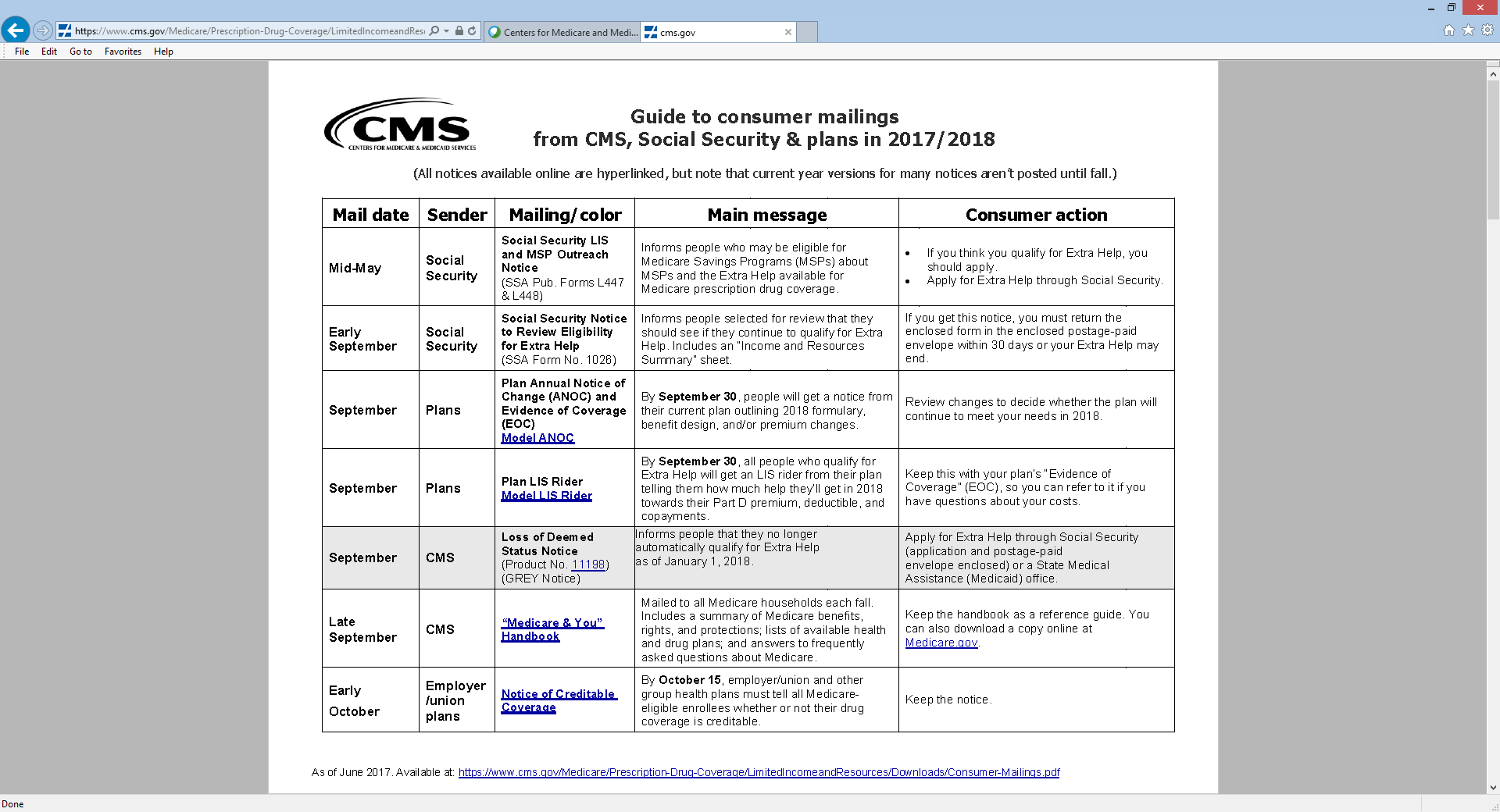 As of June 2017, electronic version available at CMS.gov/Medicare/Prescription-Drug-Coverage/LimitedIncomeandResources/Downloads/Consumer-Mailings.pdf
Appendix A – Continued, Part 2 of 5
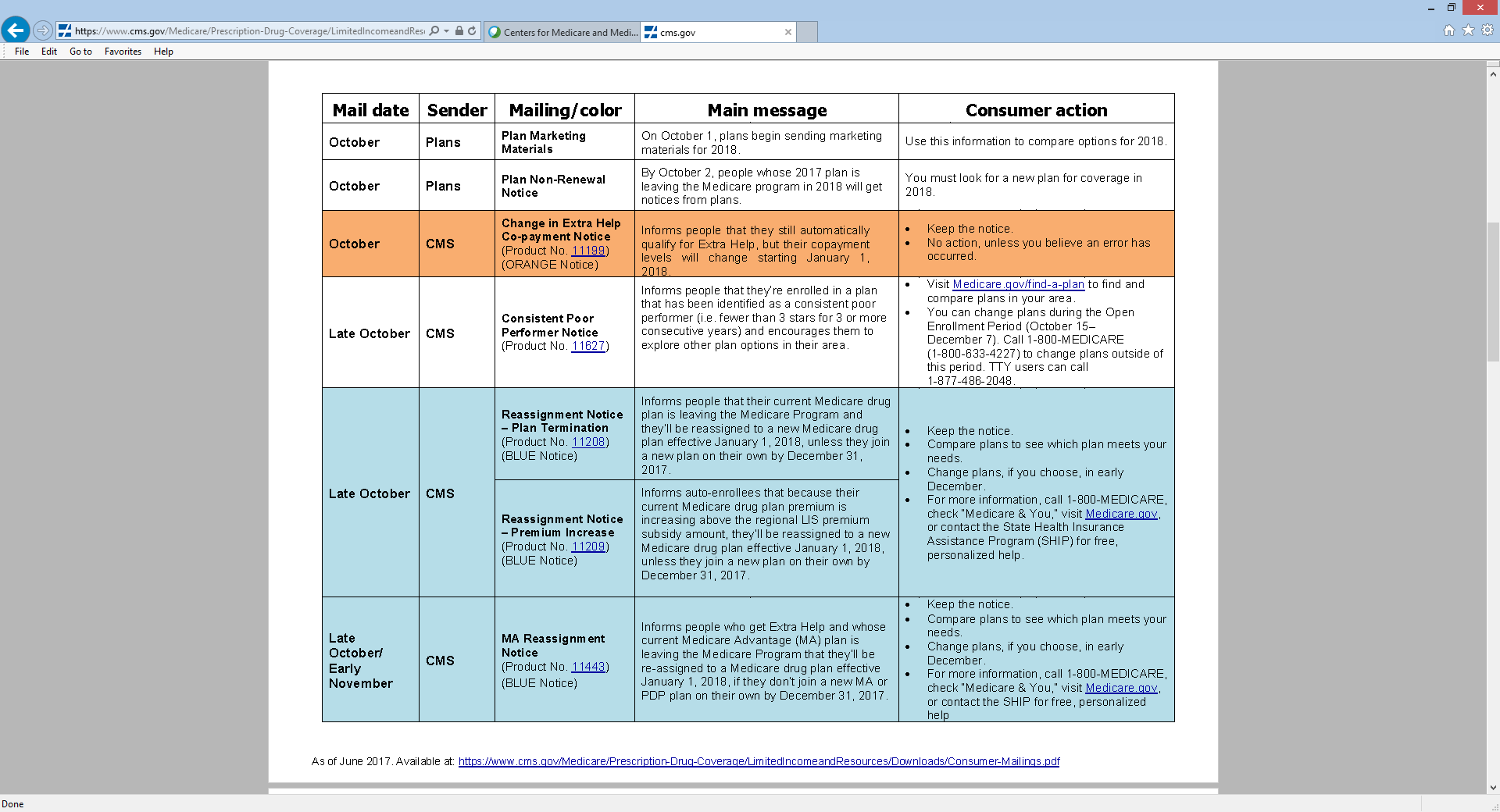 As of June 2017, electronic version available at CMS.gov/Medicare/Prescription-Drug-Coverage/LimitedIncomeandResources/Downloads/Consumer-Mailings.pdf
Appendix A – Continued, Part 3 of 5 1
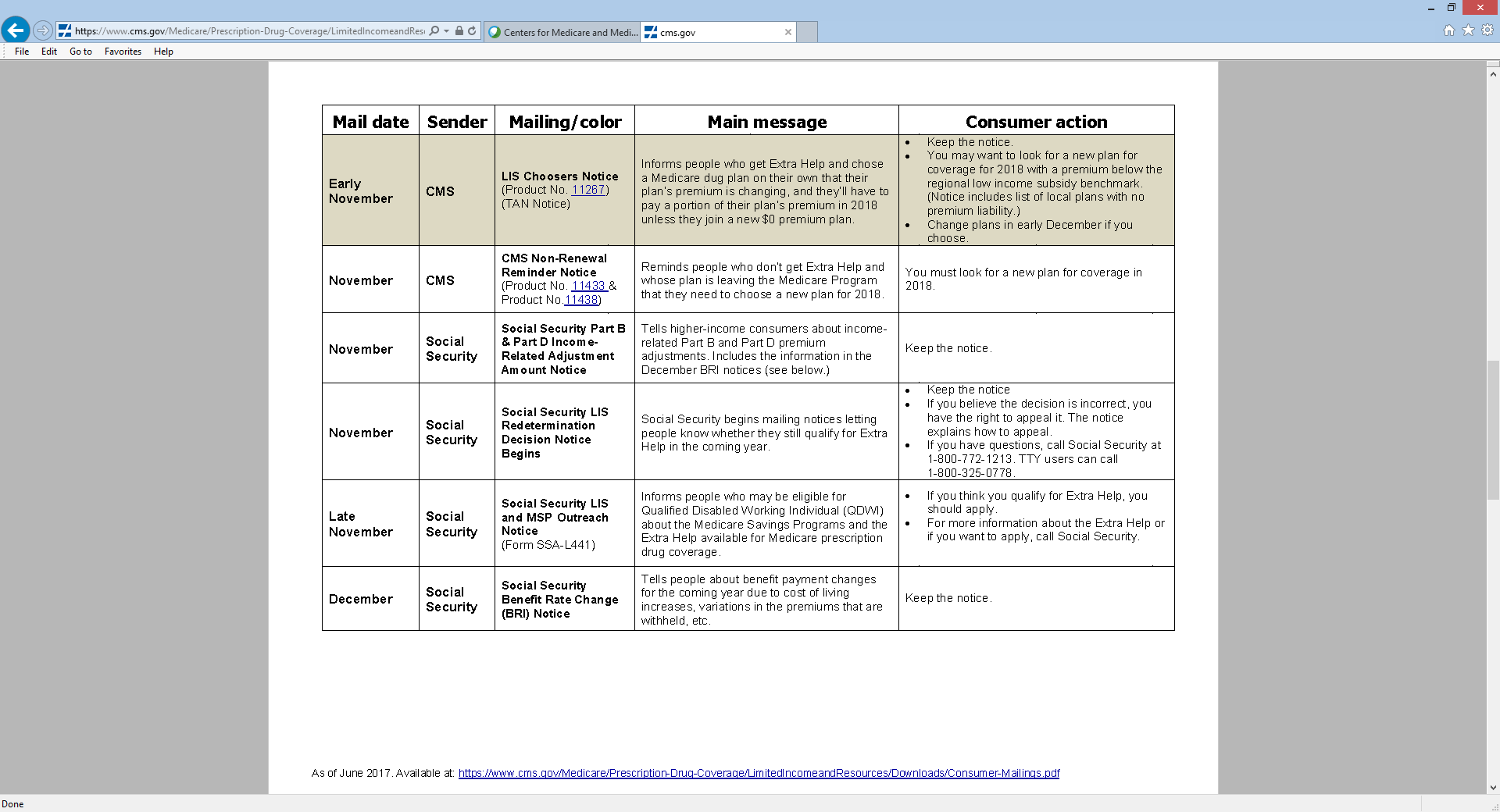 As of June 2017, electronic version available at CMS.gov/Medicare/Prescription-Drug-Coverage/LimitedIncomeandResources/Downloads/Consumer-Mailings.pdf
Appendix A – Continued, Part 4 of 5 2
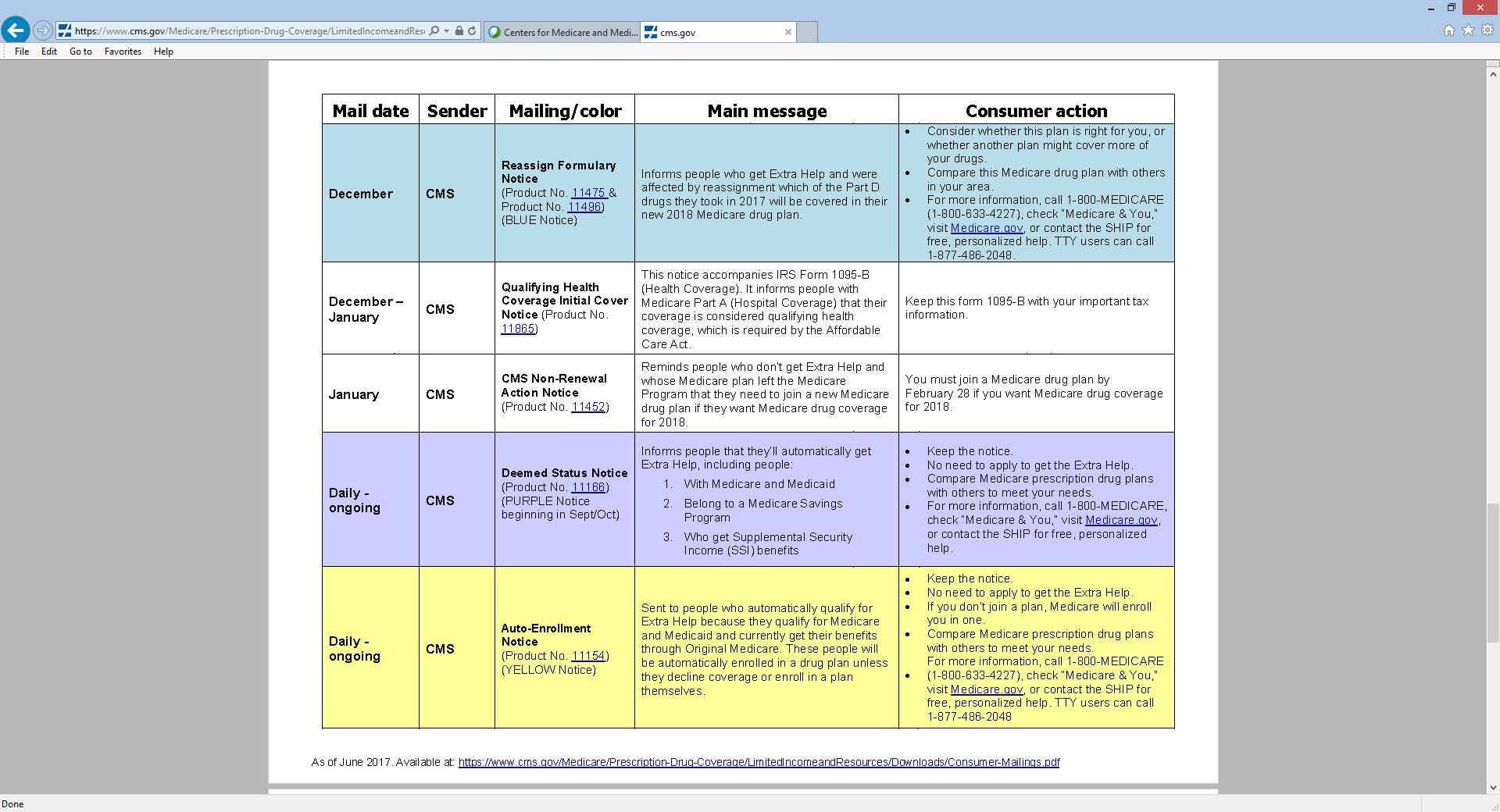 As of June 2017, electronic version available at CMS.gov/Medicare/Prescription-Drug-Coverage/LimitedIncomeandResources/Downloads/Consumer-Mailings.pdf
Appendix A – Continued, Part 5 of 5 3
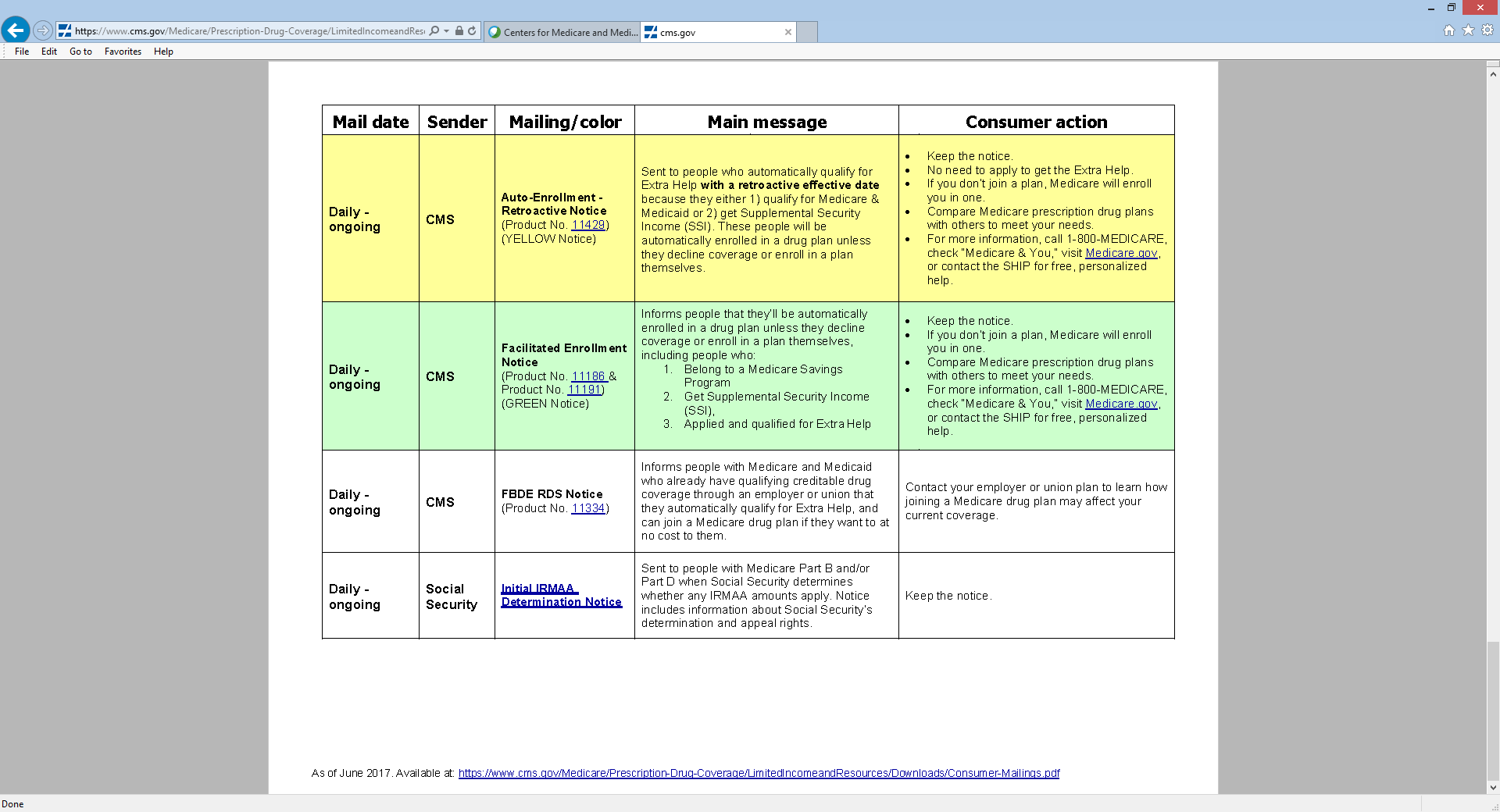 As of June 2017, electronic version available at CMS.gov/Medicare/Prescription-Drug-Coverage/LimitedIncomeandResources/Downloads/Consumer-Mailings.pdf
Appendix B 3
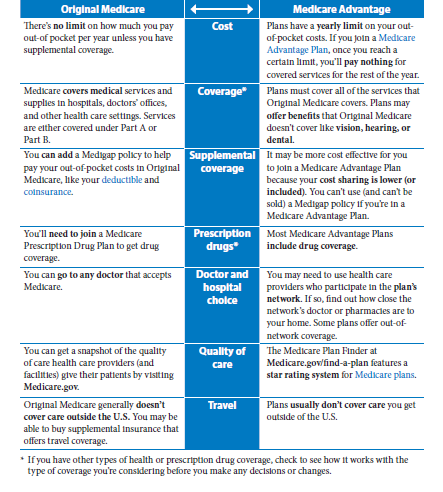 This Training is Provided by the
CMS National Training Program (NTP)

To view all available NTP training materials, 
or to subscribe to our email list, visit
CMS.gov/outreach-and-education/training/CMSNationalTrainingProgram.

Stay connected. 
Contact us at training@cms.hhs.gov, or 
follow us       @CMSGov #CMSNTP
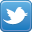 December 2017
Medicare OEP 2017
50
[Speaker Notes: This training is provided by the CMS National Training Program (NTP).
To view all available NTP materials, or to subscribe to our email list, visit CMS.gov/outreach-and-education/training/CMSNationalTrainingProgram. 
Contact us at training@cms.hhs.gov. 
Follow us @CMSGov #CMSNTP.]